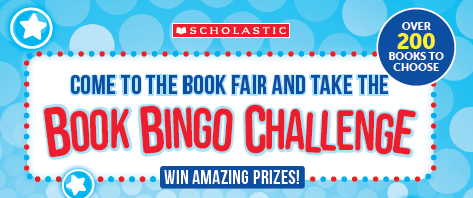 THE BEST NEW BOOKS FROM ONLY €3.70
*Free books are subject to terms and conditions. Please contact your Book Fair Organiser or Scholastic Book Fairs for details.
PRIMARY SCHOOLS BOOK RANGE
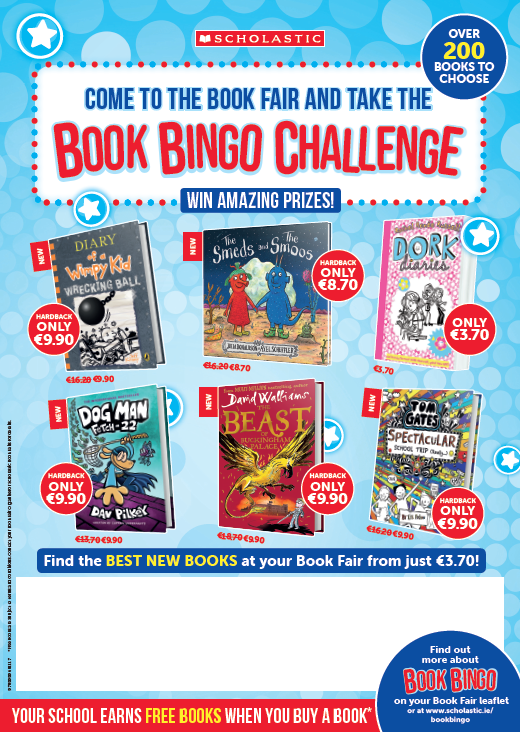 NEW AND EXCITING
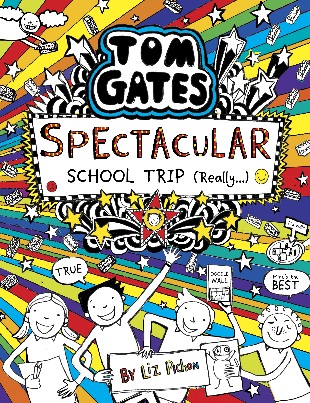 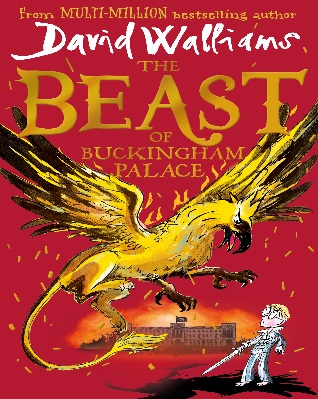 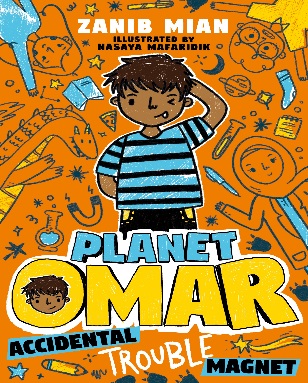 BOOKS FOR ONLY €3.70
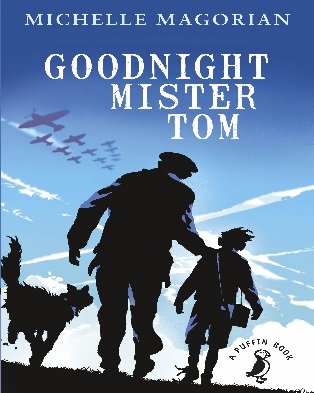 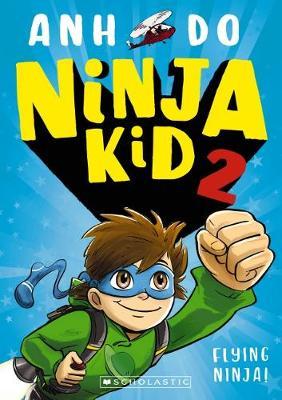 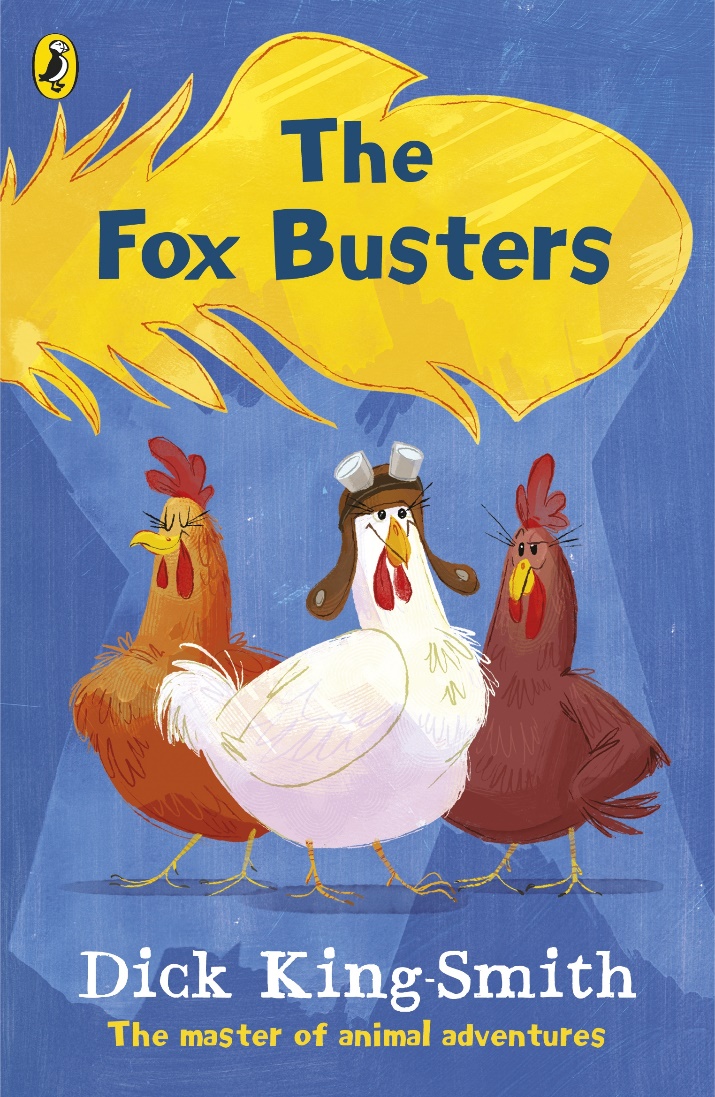 OUR FAVOURITES
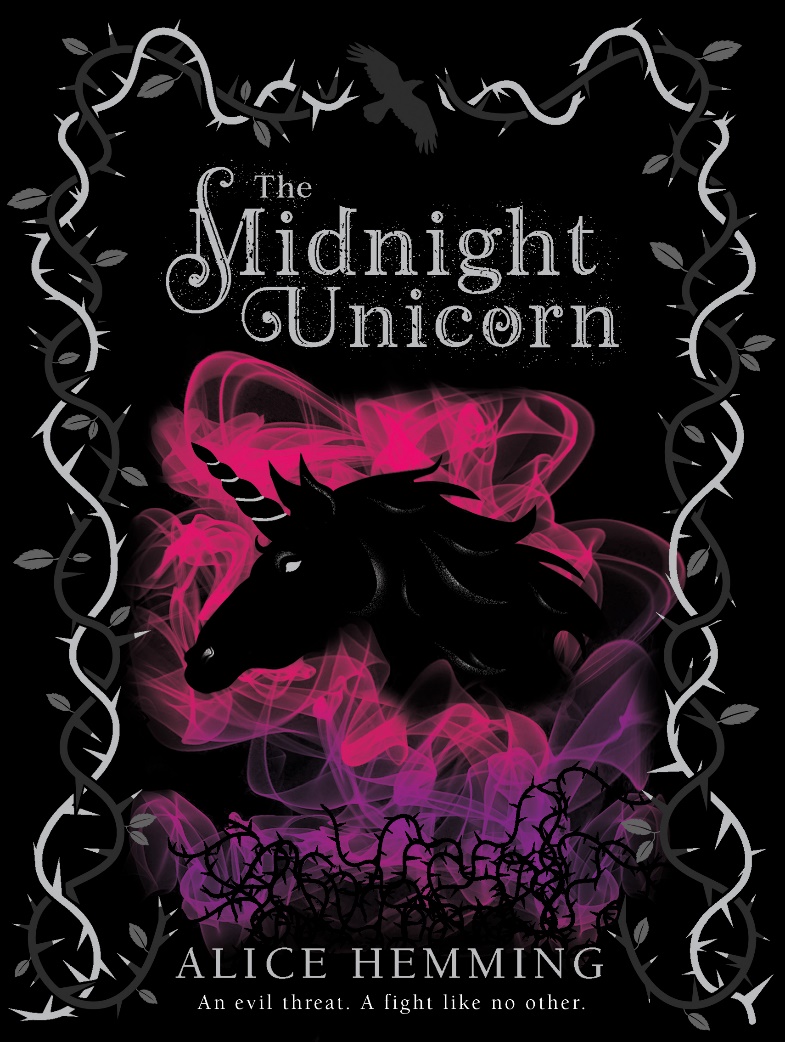 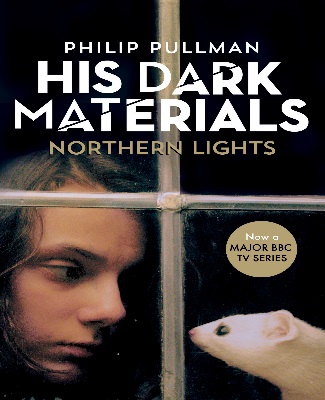 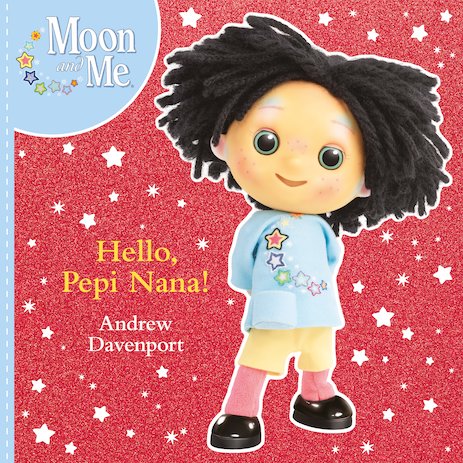 FREE THINGS
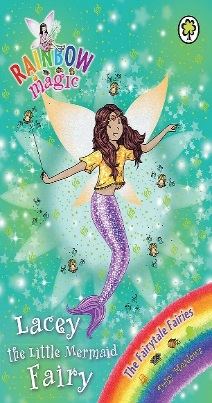 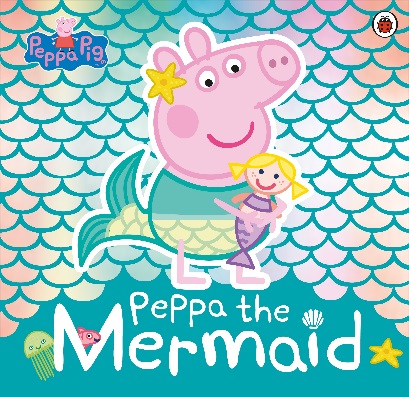 WITH FREE HAIRBAND
WITH FREE PEN
BIG NAMES IN BOOKS
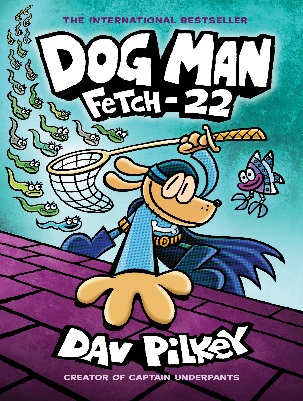 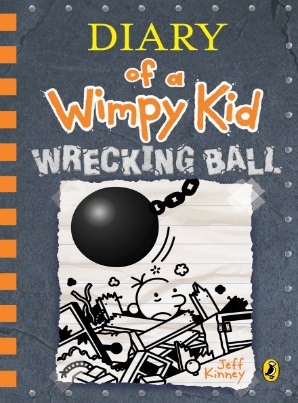 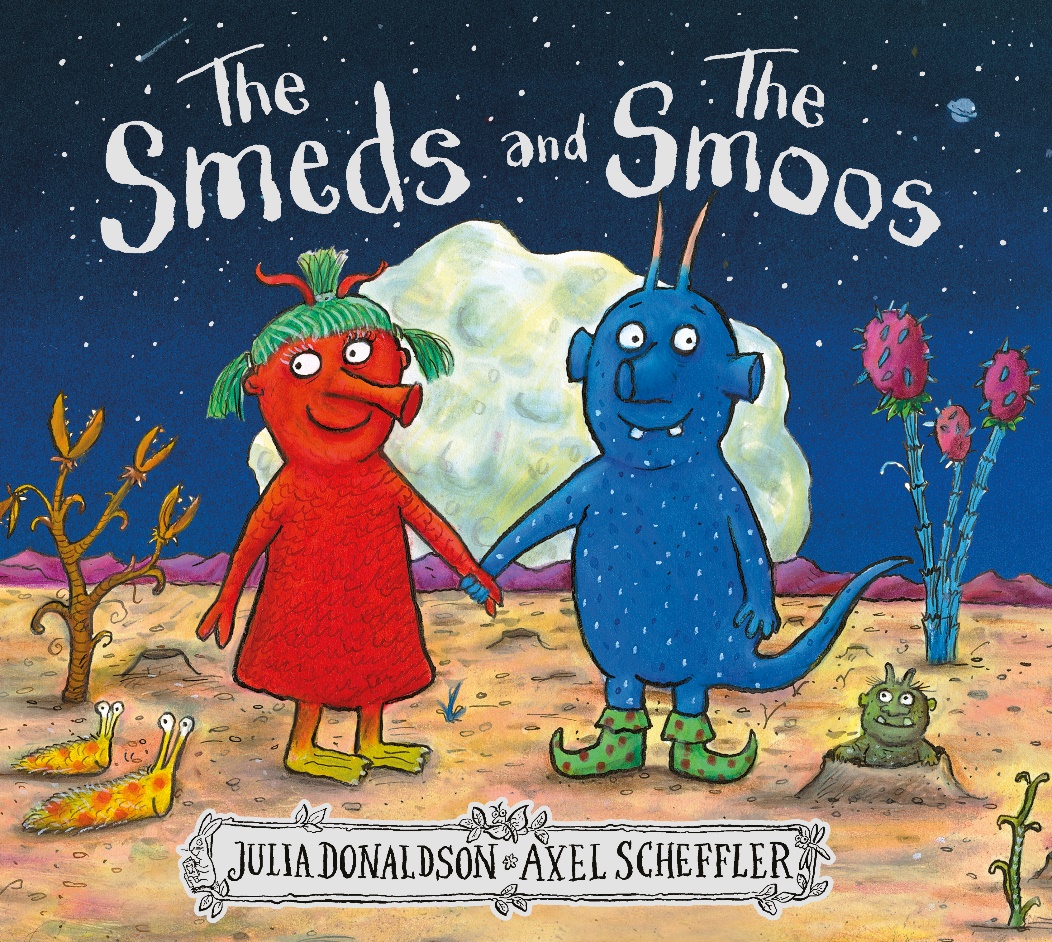 AMAZING PRICES
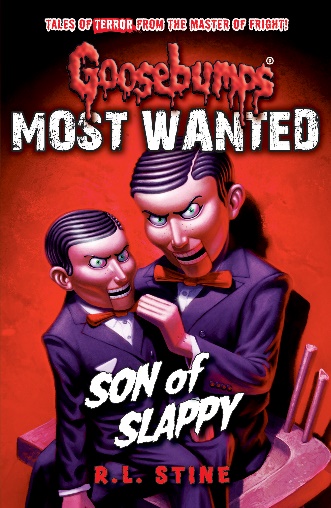 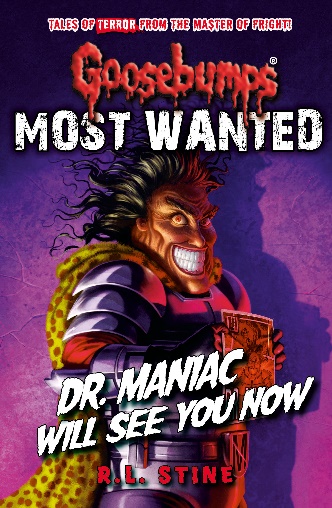 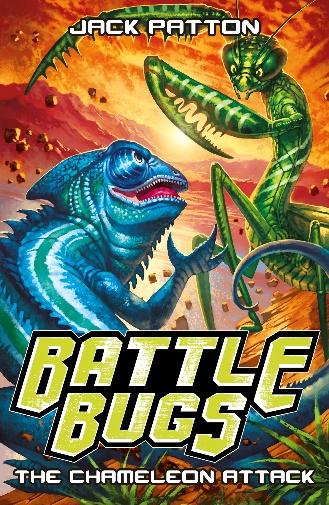 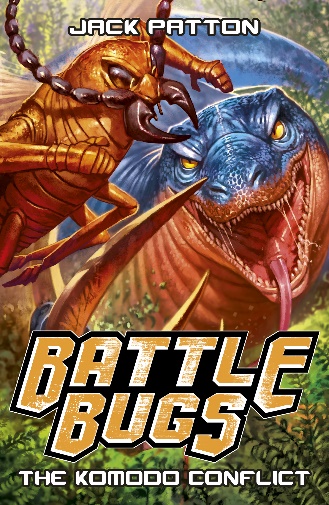 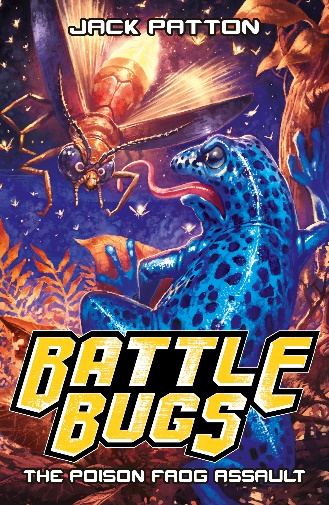 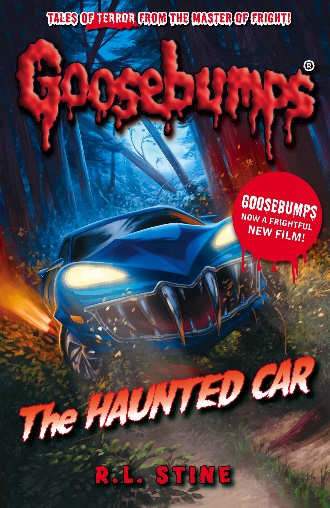 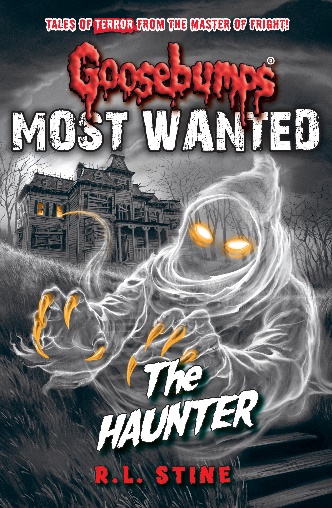 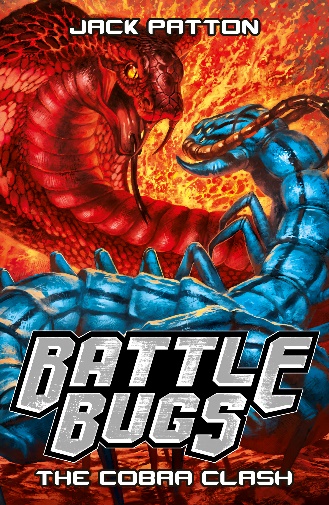 FOUR BOOKS FOR ONLY €9.90
FOUR BOOKS FOR ONLY €12.40
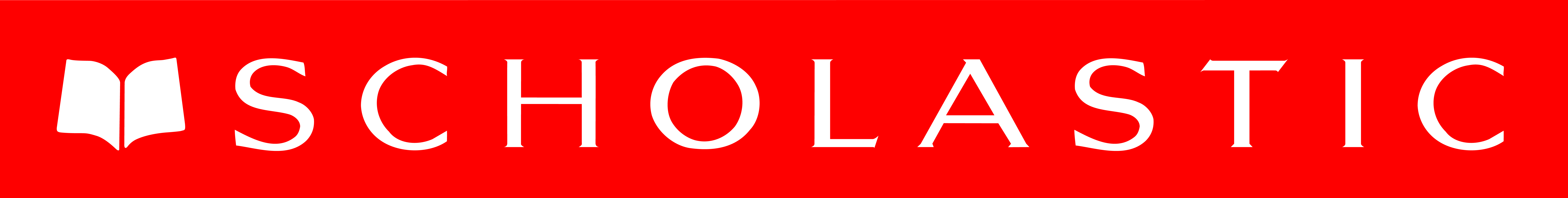 HAVE A GREAT BOOK FAIR!
For more books visit www.bookfairs.scholastic.ie/books